Structural Analysis
Statics

				week #7
Zero-Force Members
if only two members form a truss joint and no external load or support reaction is applied to the joint, the two members must be zero force
members
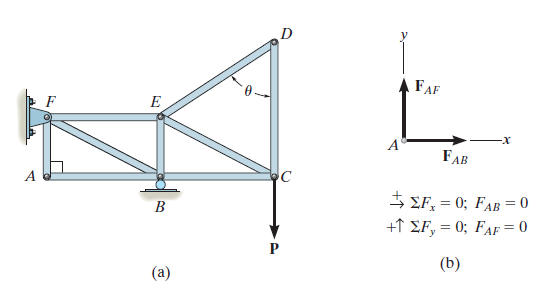 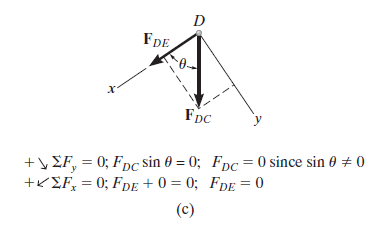 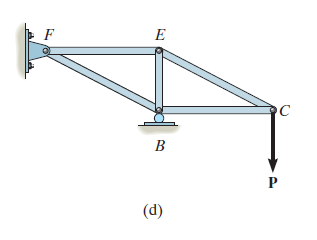 if three members form a truss joint for which two of the members are collinear, the third member is a zero-force member provided no external force or support reaction is applied to the
joint
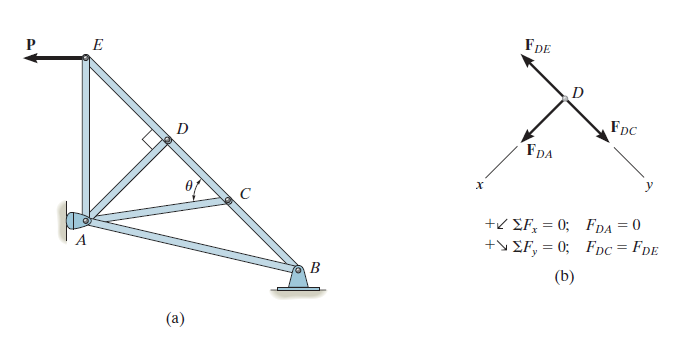 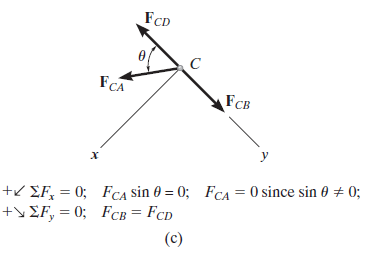 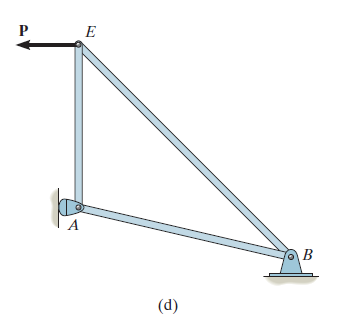 Example
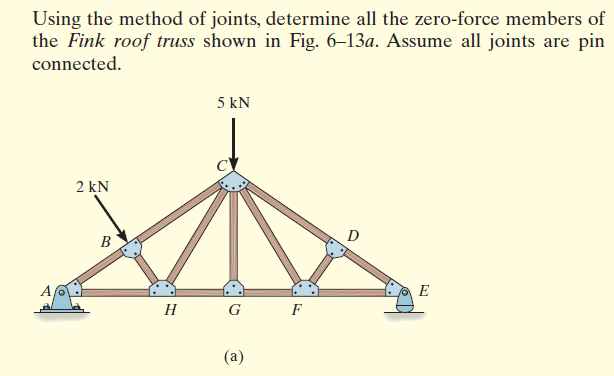 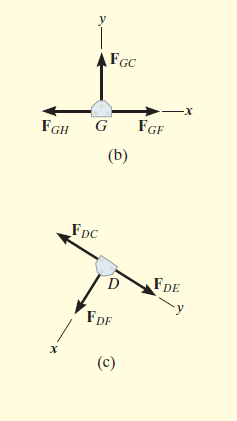 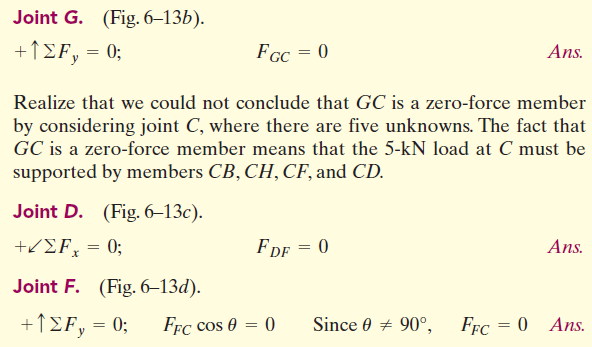 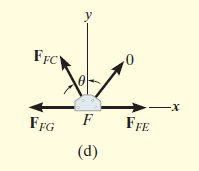 Fundamental Problems
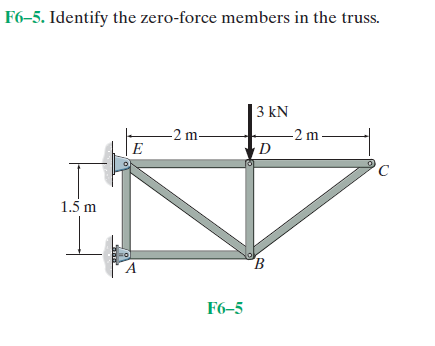 The Method of Sections
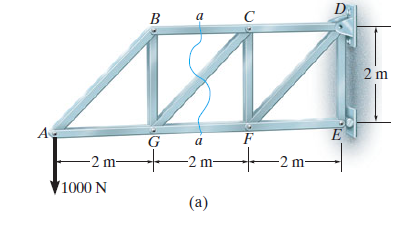 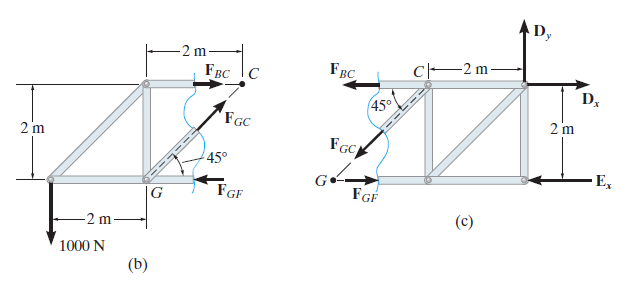 Example
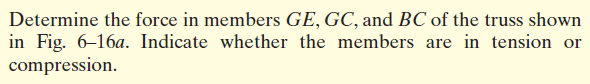 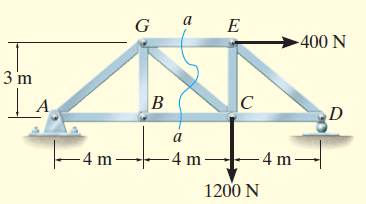 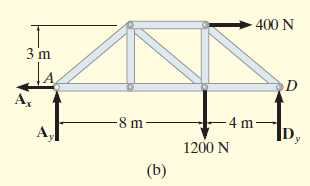 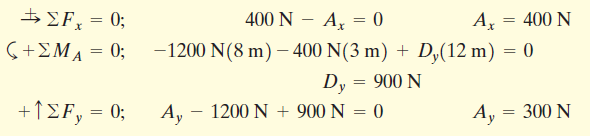 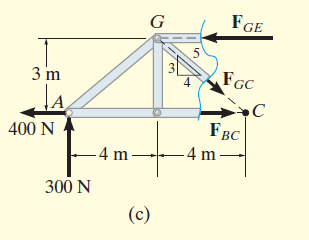 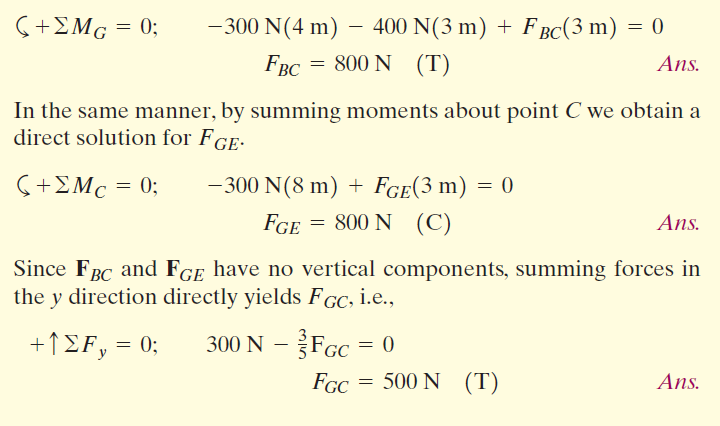 Fundamental Problems
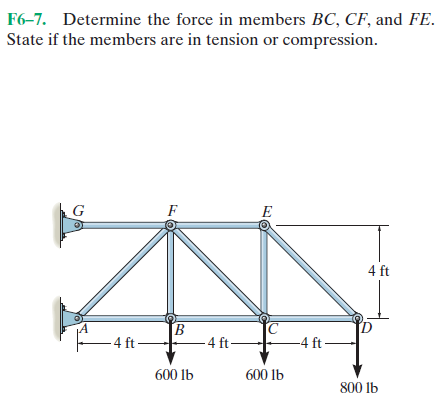 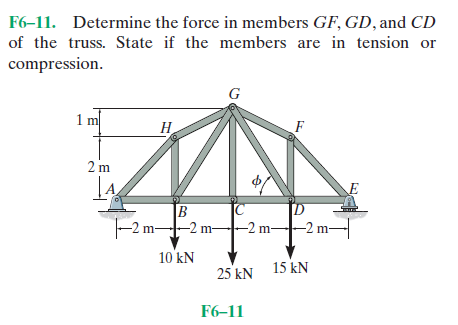 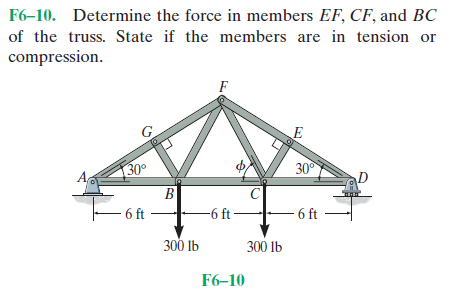